WOLFGANG AMADEUS MoZART
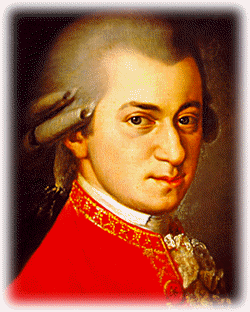 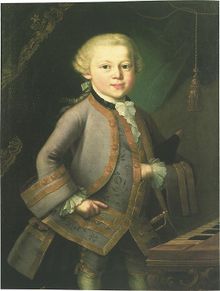 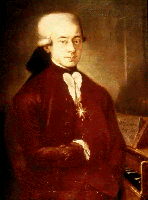 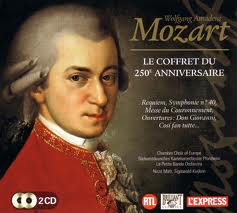 OB KRSTU JE DOBIL IME JOHANNES CHRISÓSTOMUS WOLFGANGU THEOPHILUS MOZART
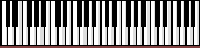 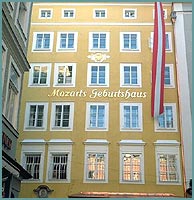 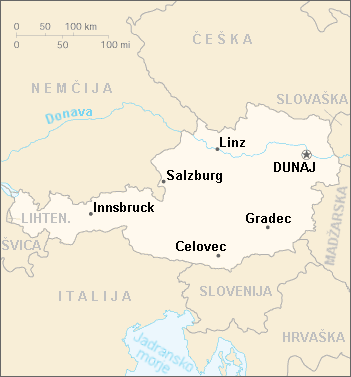 ŽIVLJENJEPIS
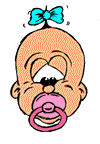 *1756
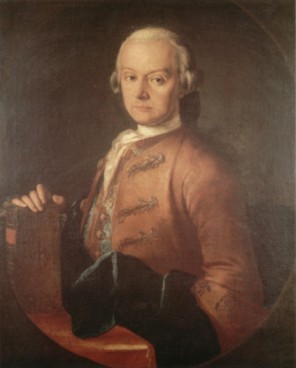 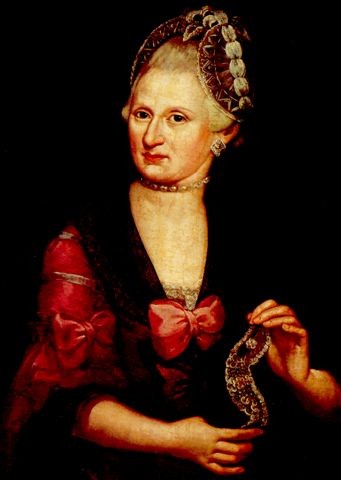 Mozartova mama
Mozartov oče Leopold
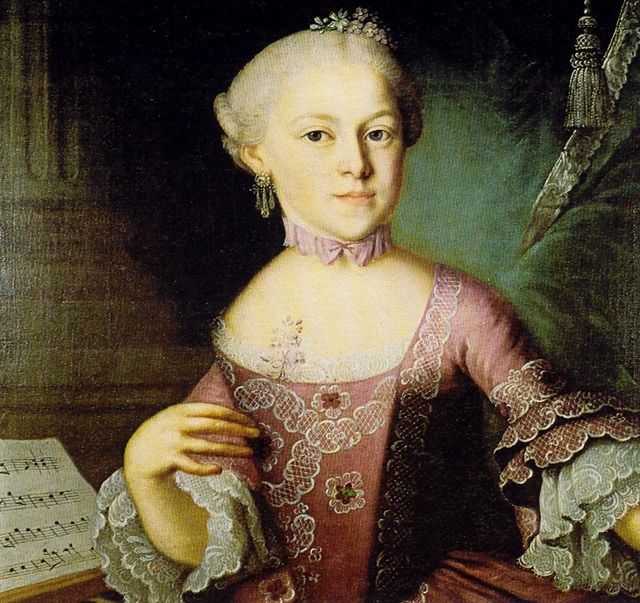 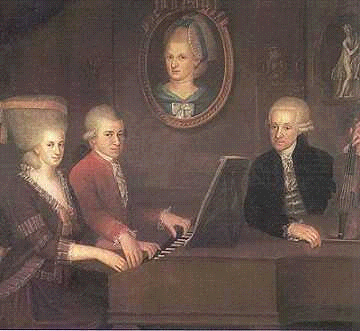 Mozartova sestra Ana
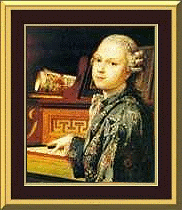 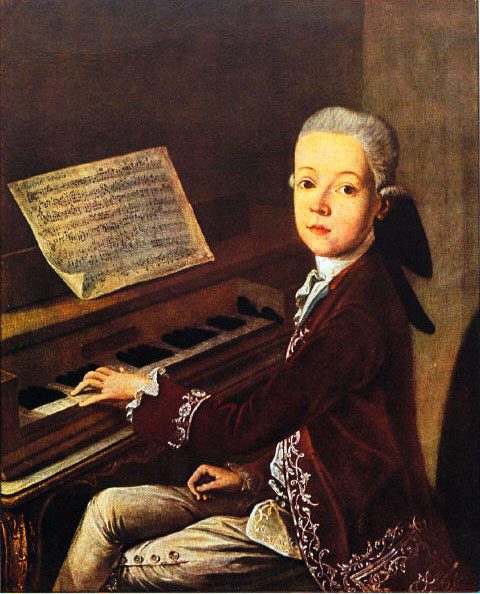 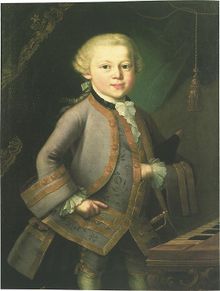 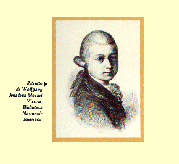 LETA POTOVANJ
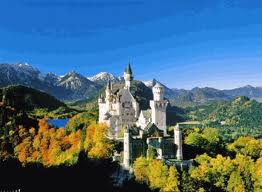 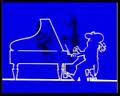 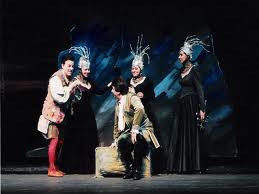 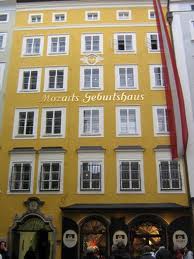 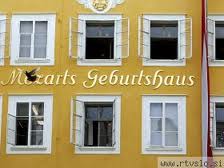 SALZBURG, 1773-1777
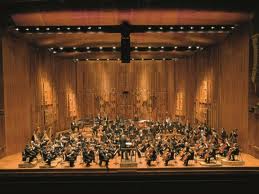 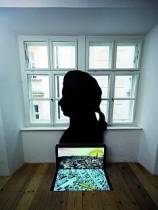 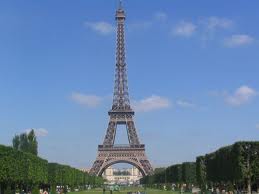 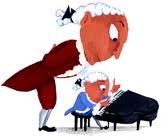 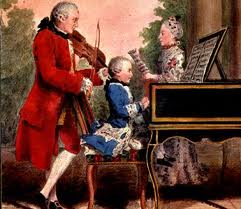 ODRASLA LETA
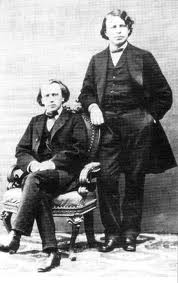 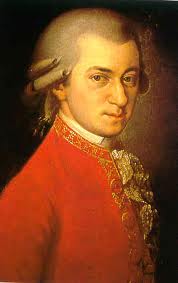 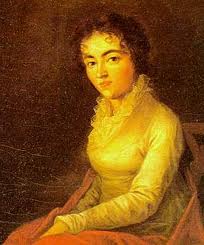 POROKA
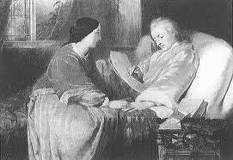 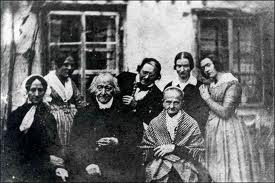 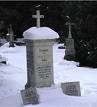 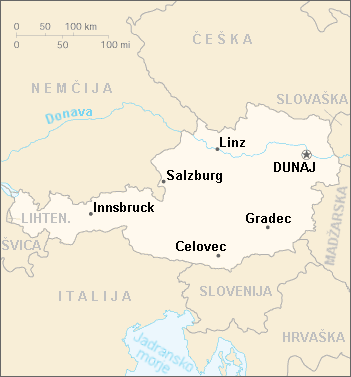 SMRT
+1791
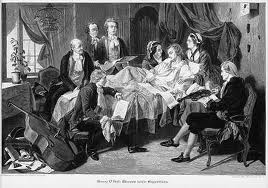 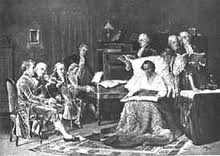 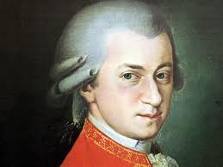 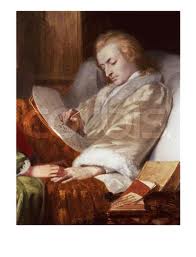 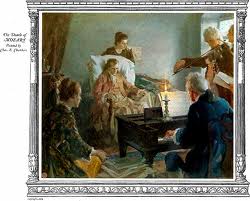 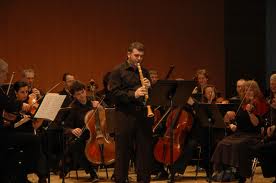 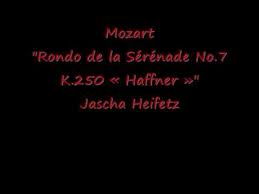 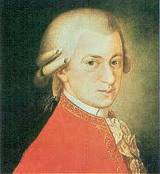 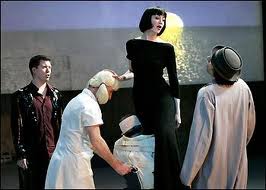 DELA
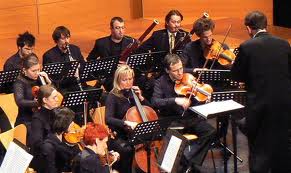 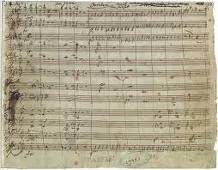 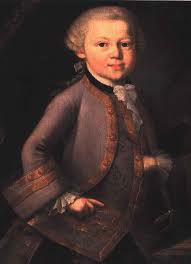 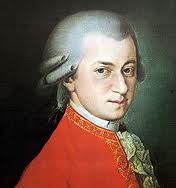 SIMFONIJE
Simfonije salzburškega obdobja (1772-1781)
Simfonije iz otroškega obdobja (1764-1771)
Simfonija št. 15 v G-duru, K. 124 (1772)
Simfonija št. 16 v C-duru, K. 128 (1772)
Simfonija št. 17 v G-duru, K. 129 (1772)
Simfonija št. 18 v F-duru, K. 130 (1772)
Simfonija št. 19 v Es-duru, K. 132 (1772)
Simfonija št. 20 v D-duru, K. 133 (1772)
Simfonija št. 21 v A-duru, K. 134 (1772)
Simfonija št. 22 v C-duru, K. 162 (1773)
Simfonija št. 23 v D-duru, K. 181 (1773)
Simfonija št. 24 v B-duru, K. 182 (1773)
Simfonija št. 25 v g-molu, K. 183 (173d B) (1773)
Simfonija št. 26 v Es-duru, K. 184 (1773)
Simfonija št. 27 v G-duru, K. 199 (1773)
Simfonija št. 28 v C-duru, K. 200 (1774)
Simfonija št. 29 v A-duru, K. 201 (1774)
Simfonija št. 30 v D-duru, K. 202 (1774)
Simfonija št. 1 v Es-duru, K. 16
Simfonija št. 2 v B-duru, K. 17
Simfonija št. 3 v Es-duru, K. 18
Simfonija št. 4 v D-duru, K. 19
Simfonija št. 5 v B-duru, K. 22
Simfonija št. 6 v F-duru, K. 43
Simfonija št. 7 v D-duru, K. 45
Simfonija št. 8 v D-duru, K. 48
Simfonija št. 9 v C-duru, K. 73 (1773)
Simfonija št. 10 v G-duru, K. 74
Simfonija št. 11 v D-duru, K. 95
Simfonija št. 12 v G-duru, K. 110
Simfonija št. 13 v F-duru, K. 112
Simfonija št. 14 v A-duru, K. 114
Pozne simfonije
Simfonija št. 31 v D-duru, K. 297 (1778)
Simfonija št. 32 »Uvertura v italijanskem stilu« v G-duru, K. 318 (1779)
Simfonija št. 33 v B-duru, K. 319 (1779)
Simfonija št. 34 v C-duru, K. 338 (1780)
Simfonija št. 35 »Haffnerjeva« v D-duru, K. 385 (1782)
Simfonija št. 36 »Linz« v C-duru, K. 425 (1783)
Simfonija št. 37 v G-duru, K. 444 (1784)
Simfonija št. 38 »Praška« v D-duru, K. 504 (1786)
Simfonija št. 39 v Es-duru, K. 543 (1788)
Simfonija št. 40 v g-molu, K. 550 (1788)
Simfonija št. 41 »Jupiter« v C-duru, K. 551 (1
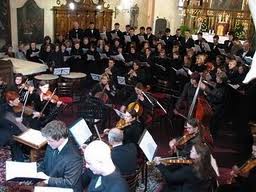 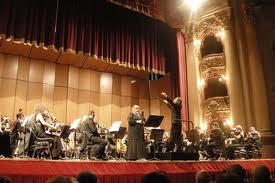 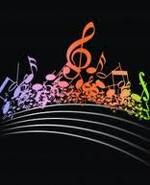 Ostala orkestralna glasba
27 klavirskih koncertov
7 violinskih koncertov (KV 207, KV 211, KV 216, KV 218, KV 219, KV 268?, KV 271a?)
4 koncerti za rog in orkester
2 koncerta za flavto in orkester
2 koncertantni simfoniji
1 koncert za klarinet in orkester, A-dur
Koncert za fagot in orkester, B-dur, KV 191
Koncert za flavto, harfo in orkester v C–duru
Kasacije
Divertimenti
Serenade
Koračnice in plesi za orkester
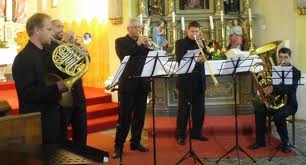 KOMORNA GLASBA
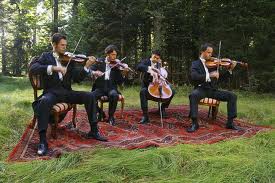 Kvinteti:- 6 kvintetov za godala
                       - kvintet za klarinet in godala
Kvarteti:- 27 kvartetov za godala
                        - 2 kvarteta za klavir in godala
                        - kvartet za oboo in godala
Trii:- 8 trii za klavir in godala
Sonate
28 sonat za violino in klavir
19 sonat za klavir
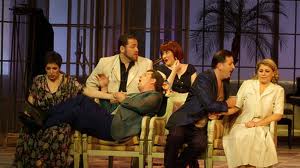 Opere
Die Schuldigkeit des ersten Gebots (1767, KV 35)
Apollo in Hiacinta (1768, KV 38)
Bastien in Bastiena (Boštjan in Boštjana; 1768, KV 50)
La finta semplice (1768, KV 51)
Mitridate, Re di Ponto (1770, KV 87)
Ascanio in Alba (1771, KV 111)
Il sogno di Scipione (1771, KV 126)
Lucio Silla (1772, KV 135)
La finta giardiniera (1775, KV 196)
Il re pastore (1775, KV 208)
Zaide (1780, KV 344), osnutek
Idomeneo (1781, KV 366)
Beg iz Seraja (1782, KV 384)
L'oca del Cairo (1783, KV 422), osnutek
Lo sposo deluso ossia La rivalità di tre donne per un solo amante (1783, KV 430), osnutek
Gledališki ravnatelj (1786, KV 486)
Figarova svatba (1786, KV 492)
Don Giovanni (Il dissoluto punito ossia il Don Giovanni; 1787, KV 527)
Così fan tutte ossia La scuola degli amanti (1790, KV 588)
Čarobna piščal (Die Zauberflöte) (1791, KV 620)
La Clemenza di Tito (1791, KV 621)
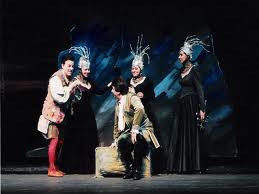 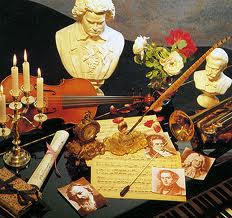 Cerkvena glasba
19 maš, med njimi: 
Maša v c-molu KV 427/414a
Maša za kronanje (Krönungsmesse) KV 317
Waisenhausmesse KV 139
Spatzenmesse KV 220
Rekvijem v d-molu, KV 626
4 litanije
2 večernice (Vespere)
Oratorij: »Dolžnost prve zapovedi« (1766/67, KV 35)
Oratorij: »La Betulia liberata« (1771, KV 118)
Kantate
Moteti za sopran in orkester, med njimi: 
 »Exsultate, jubilate«, KV 164
17 cerkvenih sonat
Ave verum corpus (KV 618)
NAGRADNO VPRAŠANJE
Katerega leta je umrl Mozart? 
 1756
 1773
 1791
 1997
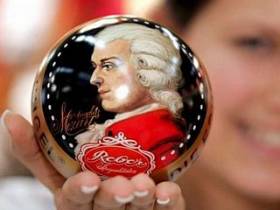 VIRI
http://sl.wikipedia.org/wiki/Wolfgang_Amadeus_Mozart
http://www.google.si/images
http://translate.google.si/translate?hl=sl&langpair=en%7Csl&u=http://www.mozartproject.org/
Leksikon Cankarjeve založbe: Glasbeniki
Učbenik glasbene vzgoje za 8 razred
KONEC !
HVALA ZA VAŠO POZORNOST!